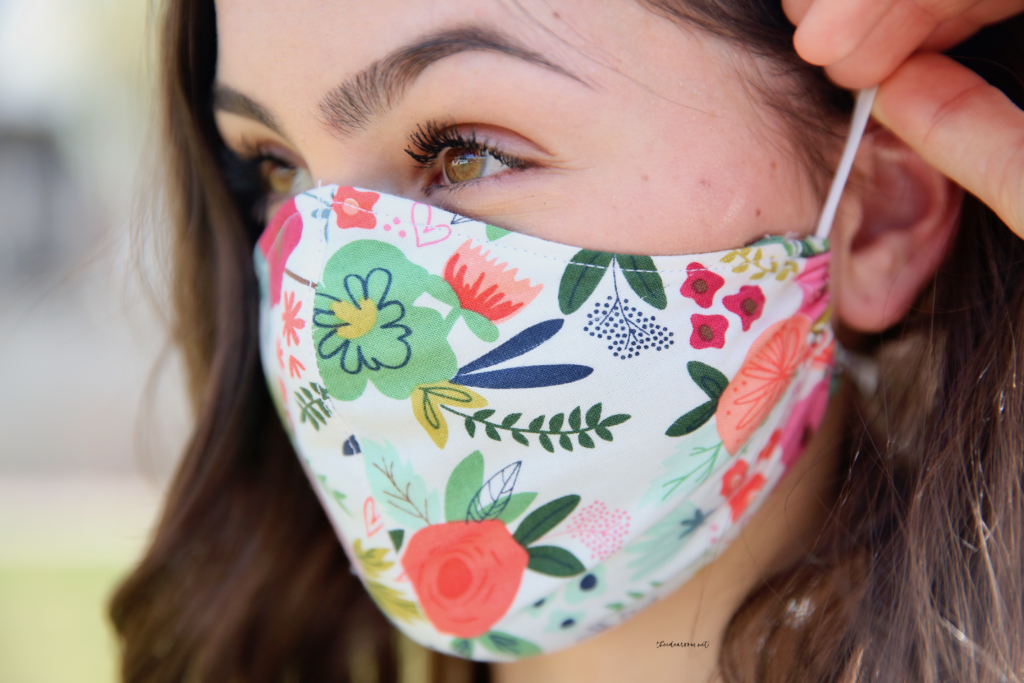 Wear the Darn Mask:Changing COVID Behavior
Helena Mackenzie, PhD
Julie Klinger-Luht, MPH
This Photo by Unknown Author is licensed under CC BY-NC-ND
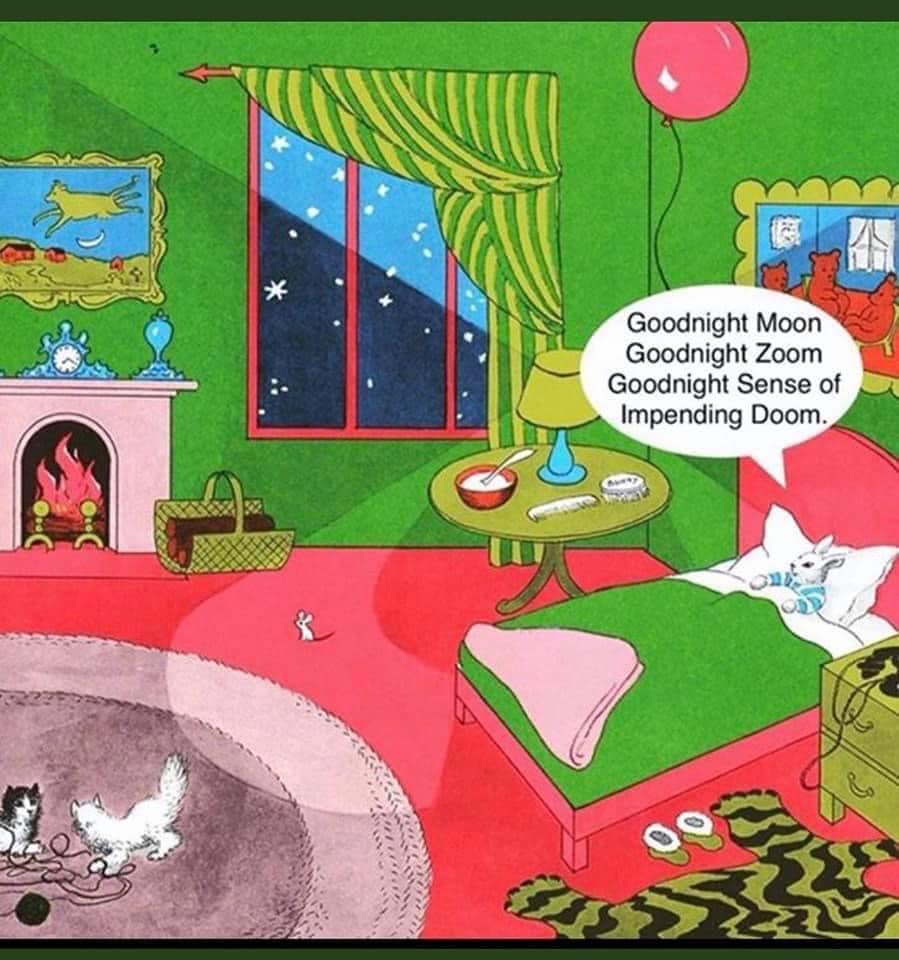 Describe why some people are resistant to protective measures. 

Explain communication strategies to use to confront unsafe behavior.
This Photo by Unknown Author is licensed under CC BY
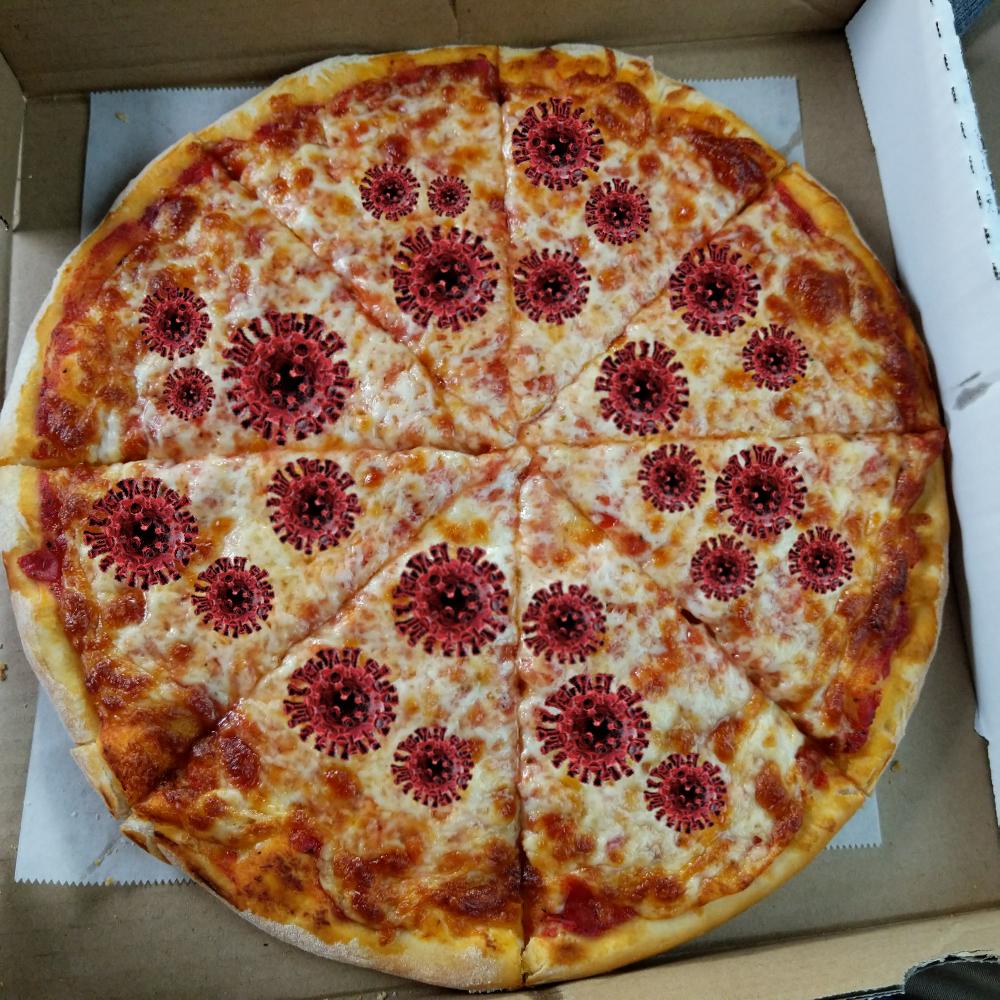 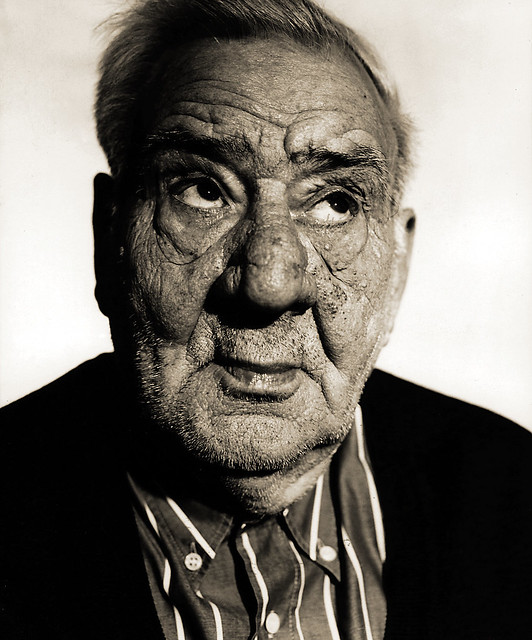 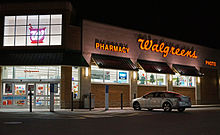 This Photo by Unknown Author is licensed under CC BY-SA-NC
This Photo by Unknown Author is licensed under CC BY-SA
Share an uncomfortable situation… If you’re comfortable
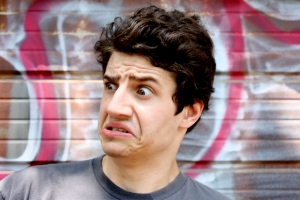 This Photo by Unknown Author is licensed under CC BY-NC-ND
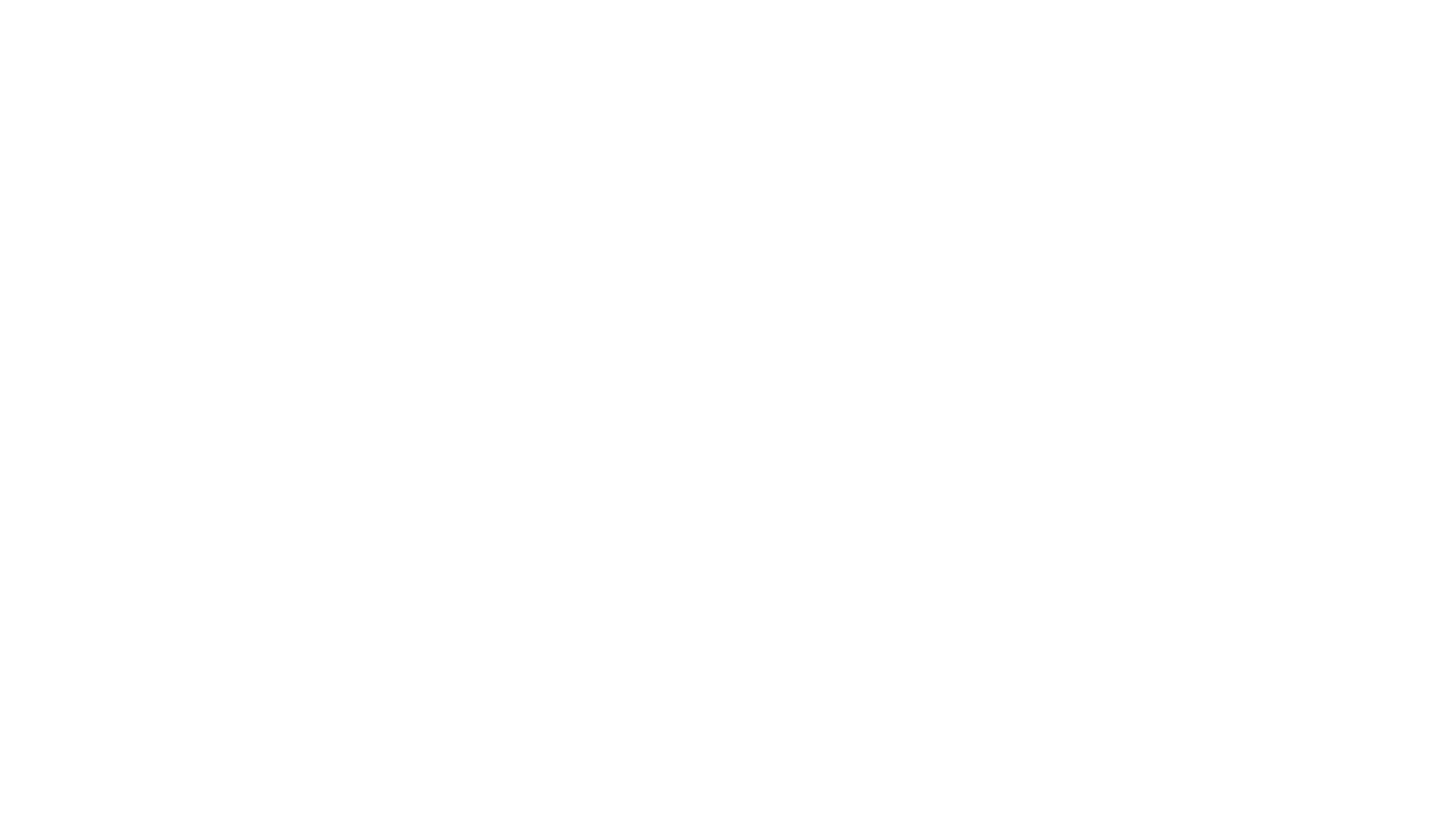 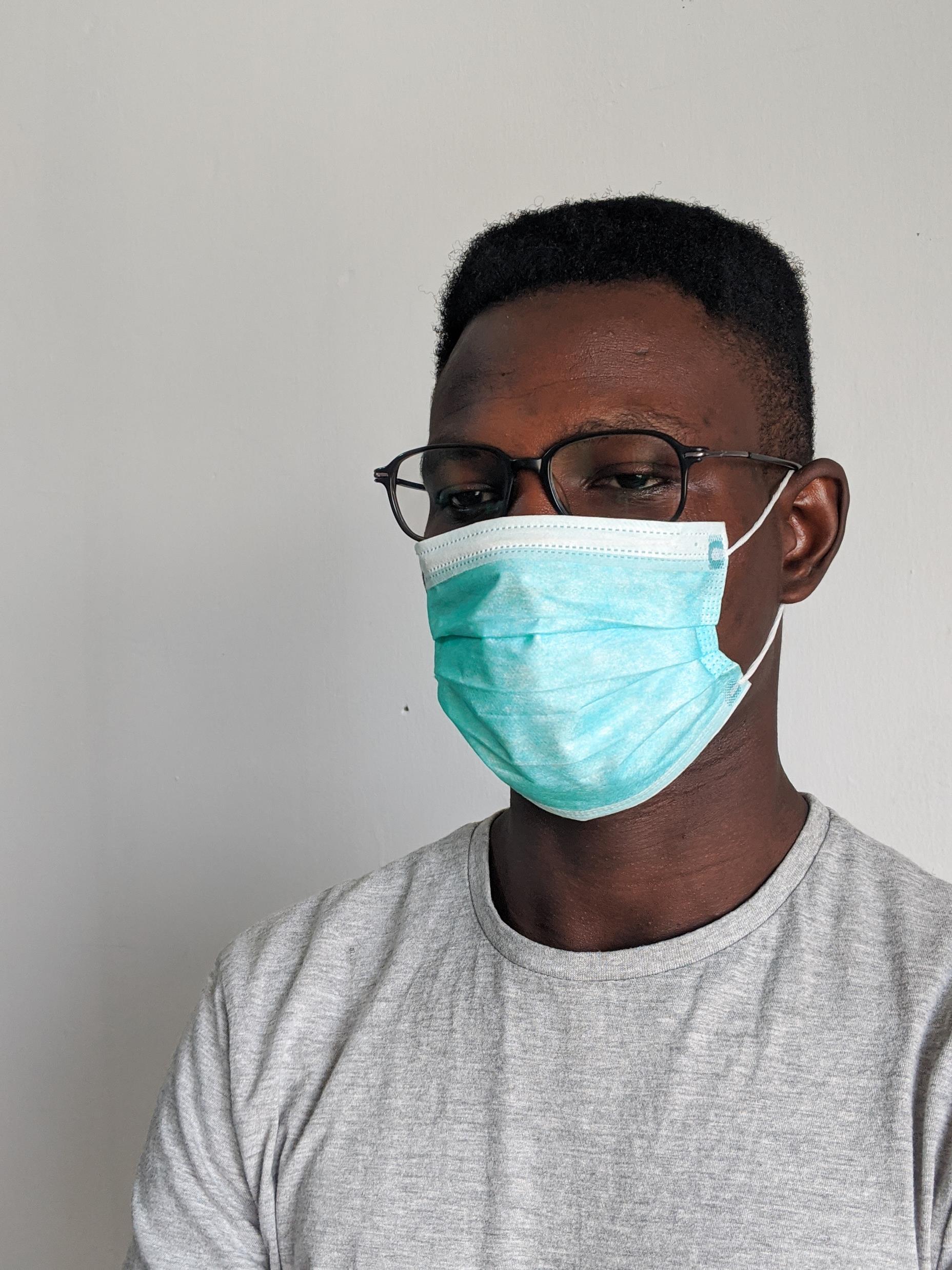 Why do you wear a mask?
Want to prevent myself from getting COVID
Scared of giving COVID to a family member
I’m a rule follower
Don’t want my center to have an outbreak
Mask, what mask?
What are some reasons  people don’t follow guidelines?
Individual Assessment of Risk
This Photo by Unknown Author is licensed under CC BY-NC
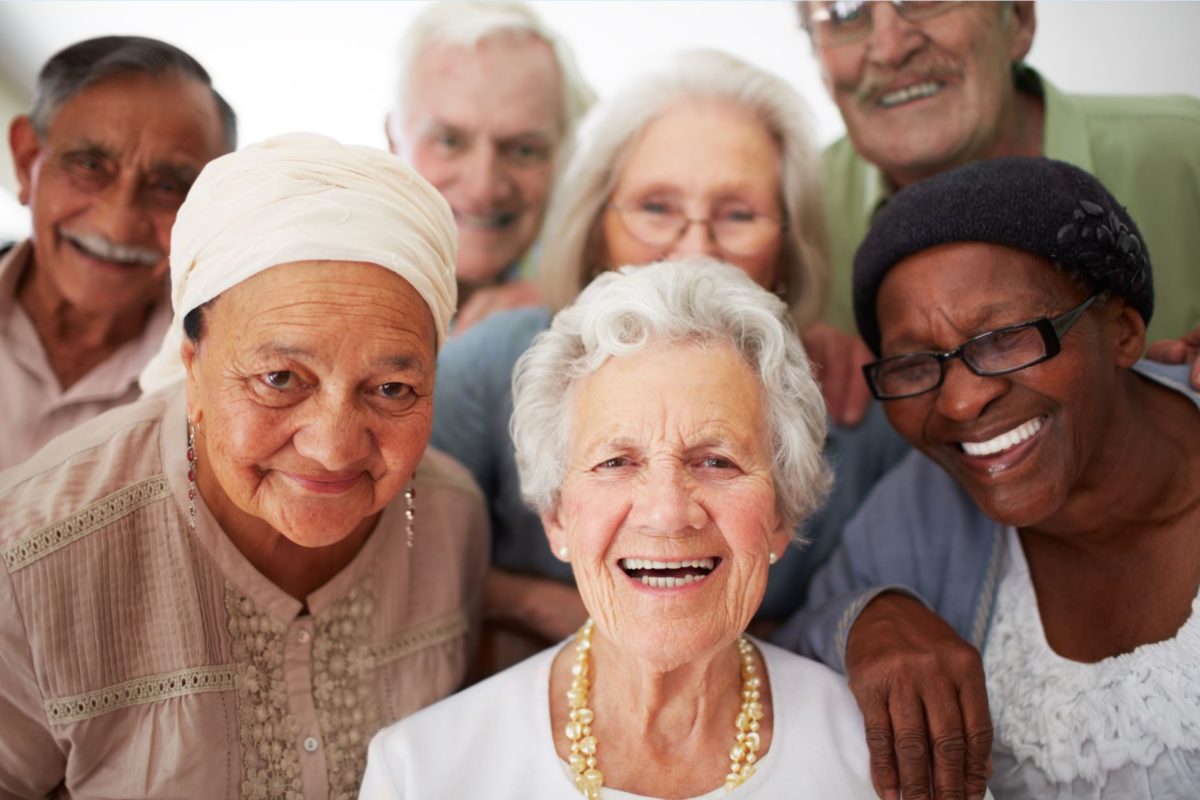 This Photo by Unknown Author is licensed under CC BY
COVID Test Creates a Sense of Security
This Photo by Unknown Author is licensed under CC BY-NC-ND
Feel Like Must Come to Work
This Photo by Unknown Author is licensed under CC BY-ND
Loneliness/Need Companionship
This Photo by Unknown Author is licensed under CC BY-ND
Don’t Like Masks
This Photo by Unknown Author is licensed under CC BY-NC-ND
Don’t Believe in Precautions/Don’t Believe COVID is a Threat/Government Control
This Photo by Unknown Author is licensed under CC BY-SA
Too Tough to Show Vulnerability
This Photo by Unknown Author is licensed under CC BY-SA-NC
The Dilemma
You care about health and safety 
You believe others should follow certain rules for the wellbeing of all of us
You’re worried about you or loved ones getting ill
It can be awkward to encourage others to follow health guidelines
Don’t want to be the COVID police
Afraid of how people might respond
Why do people change their behavior?
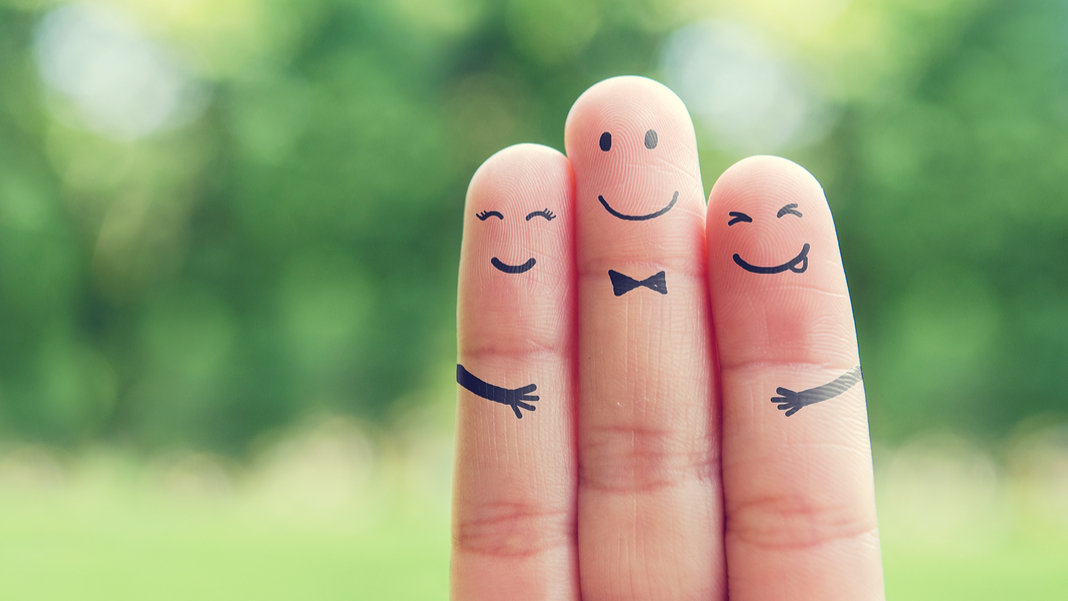 Three Conditions
They know what to do
They decide why they want to do it—motivation
They see people like themselves doing it successfully
This Photo by Unknown Author is licensed under CC BY-ND
Knowing What to Do
Reminders
“Friction points”=locations where protocols break down
Knowing Why to Do It
This Photo by Unknown Author is licensed under CC BY-SA-NC
See People Doing It
Staff example and explanation
SGA/students
Images
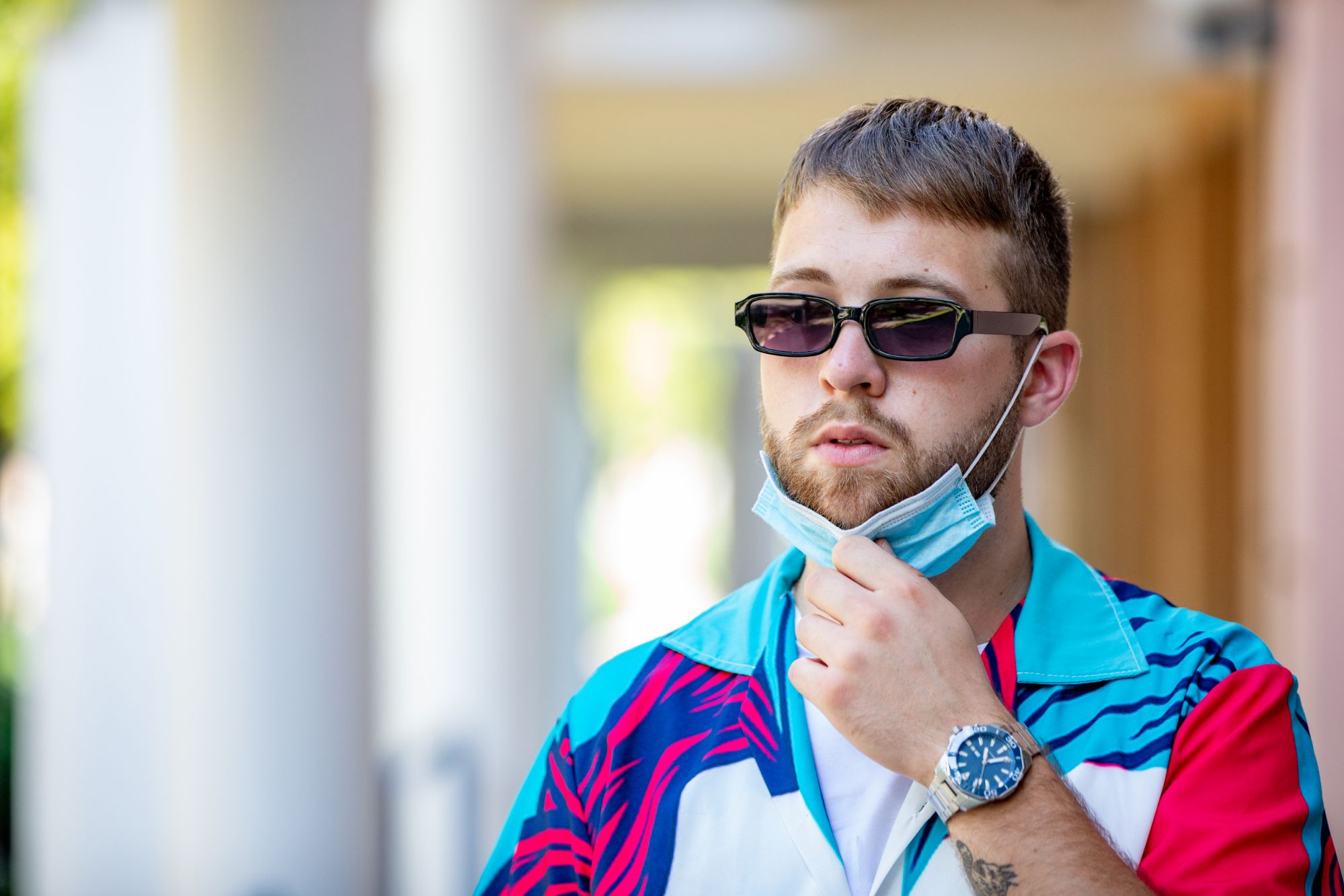 What do we do with the rule breakers?
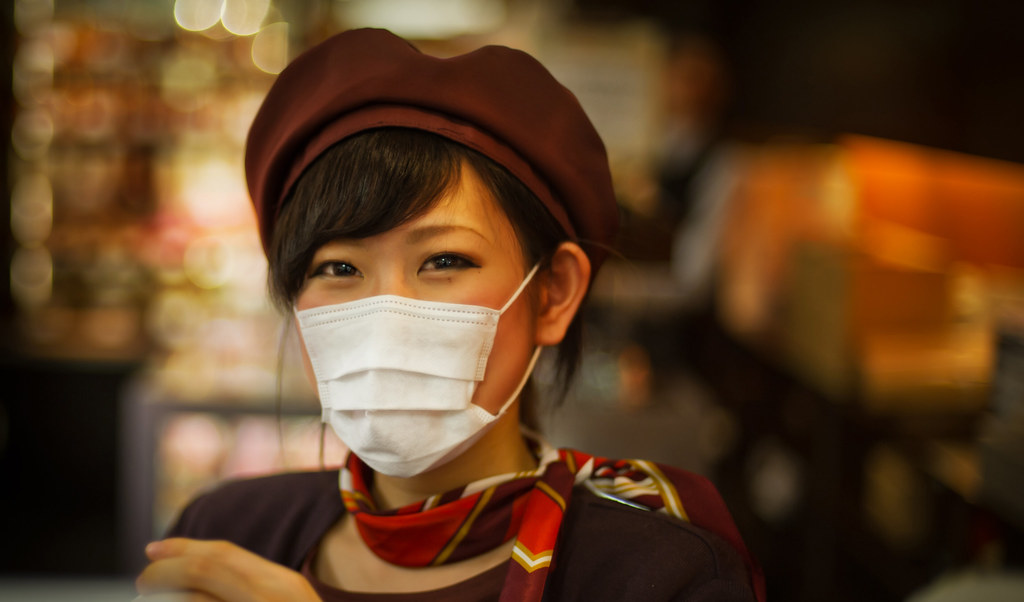 Soft Start Up
“Hey, I’m nervous about potentially getting you sick, can we stand farther apart?”
“I’m not comfortable with attending that meeting in person because the room is too small to socially distance and I don’t want to jeopardize anyone’s health.”
This Photo by Unknown Author is licensed under CC BY-SA-NC
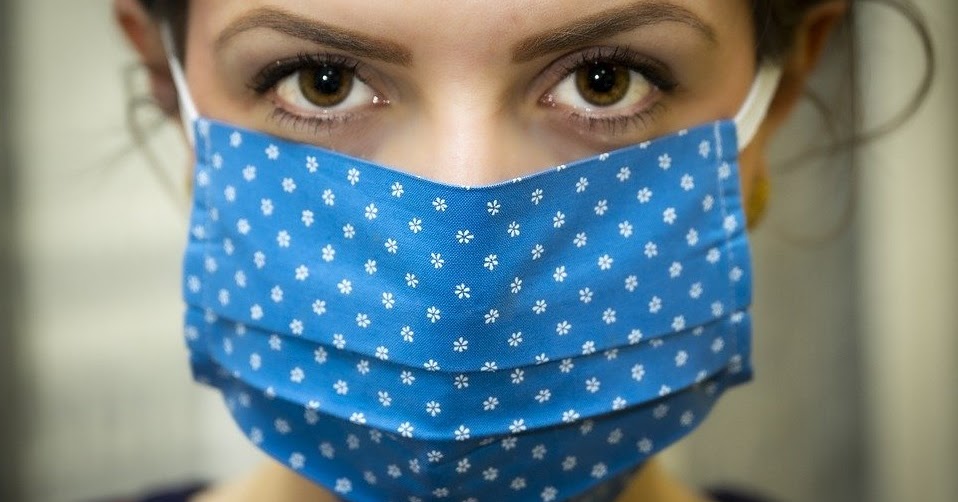 “My understanding…”
“My understanding is we have to wear face coverings at all times to protect each other and our students.”
“I understand that we all need to wear masks to keep the center open.”
This Photo by Unknown Author is licensed under CC BY-NC-ND
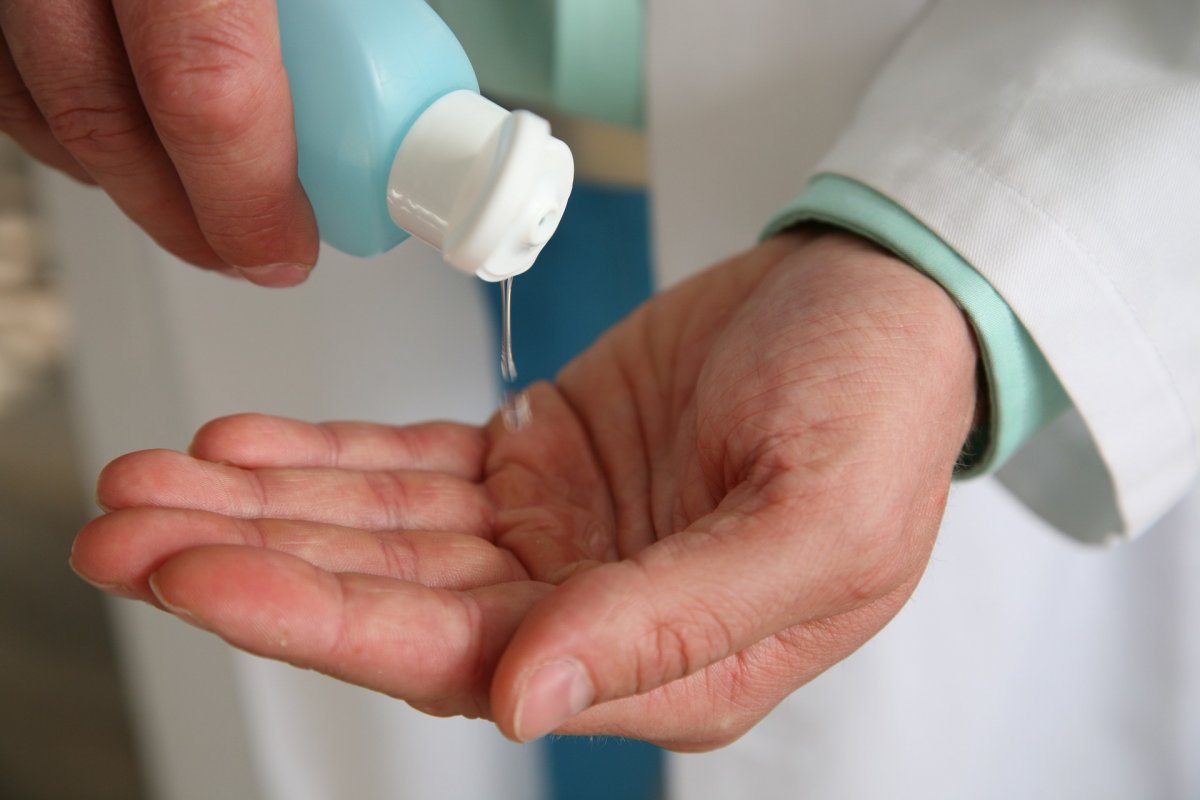 Offer Resources
“Do you need a face covering?”
“The hand sanitizer is over here.”
This Photo by Unknown Author is licensed under CC BY-SA
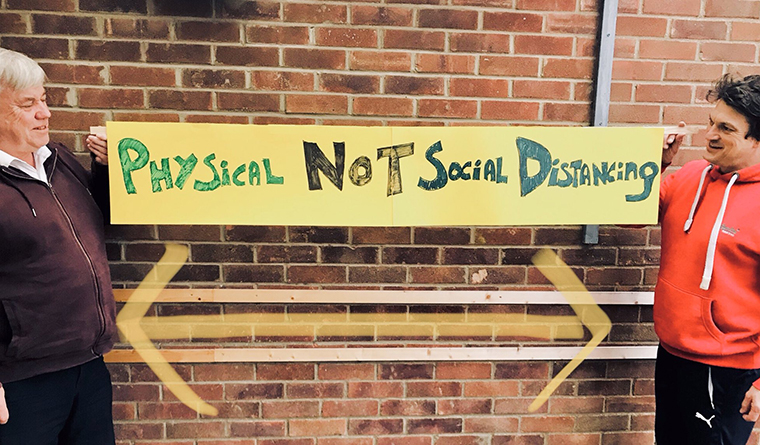 Show Empathy
“I know it’s hard to stay 6 feet apart.”
This Photo by Unknown Author is licensed under CC BY-NC-ND
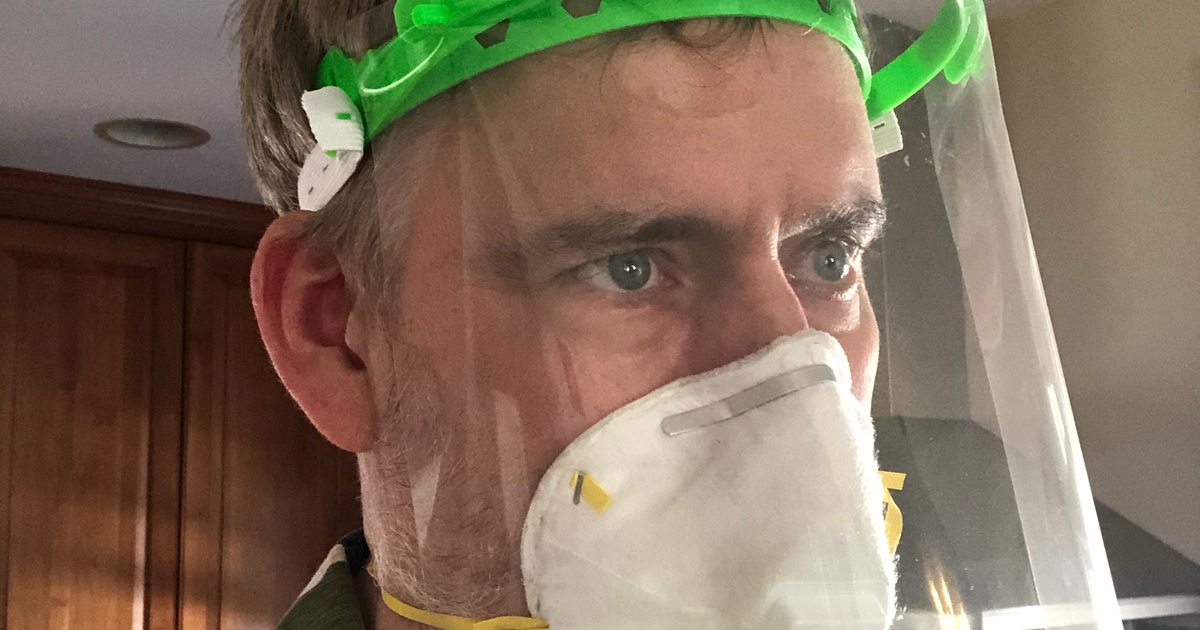 Be Direct
“It would make me feel better if we were both wearing masks.”
“Since you’re not comfortable wearing a mask, I’d prefer to talk on the phone.”
This Photo by Unknown Author is licensed under CC BY-NC
Enlist Others’ Support: don’t gang up, but back up those following COVID precautions
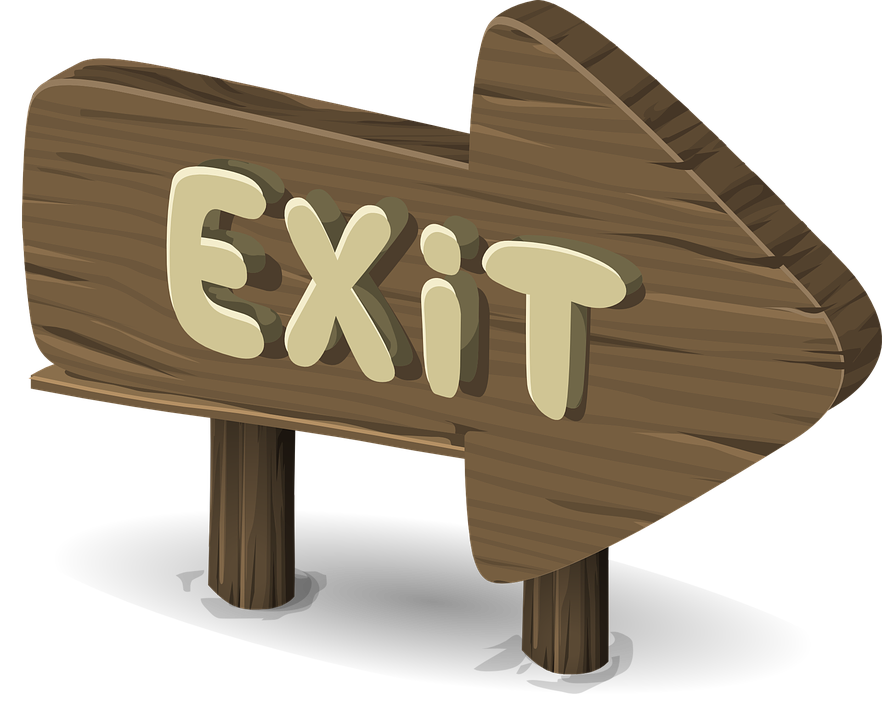 Leave the Space
Don’t get heated
Walk away and consider your options
PI 20-12 COVID-19 Safety Requirements and Student Conduct
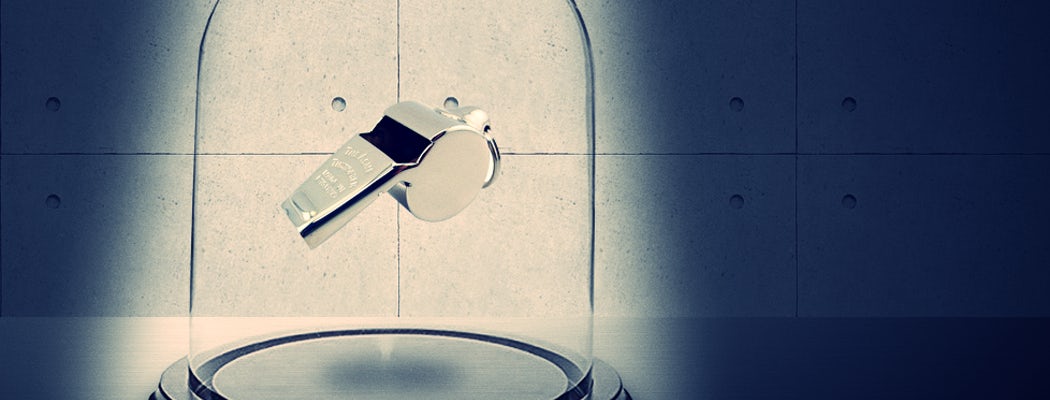 Responding to Fellow Staff Members
Talk with HR/Administration
Report to Job Corps
This Photo by Unknown Author is licensed under CC BY-NC
Scenario: Your supervisor invites you to a meeting in small conference room.What do you do?
This Photo by Unknown Author is licensed under CC BY
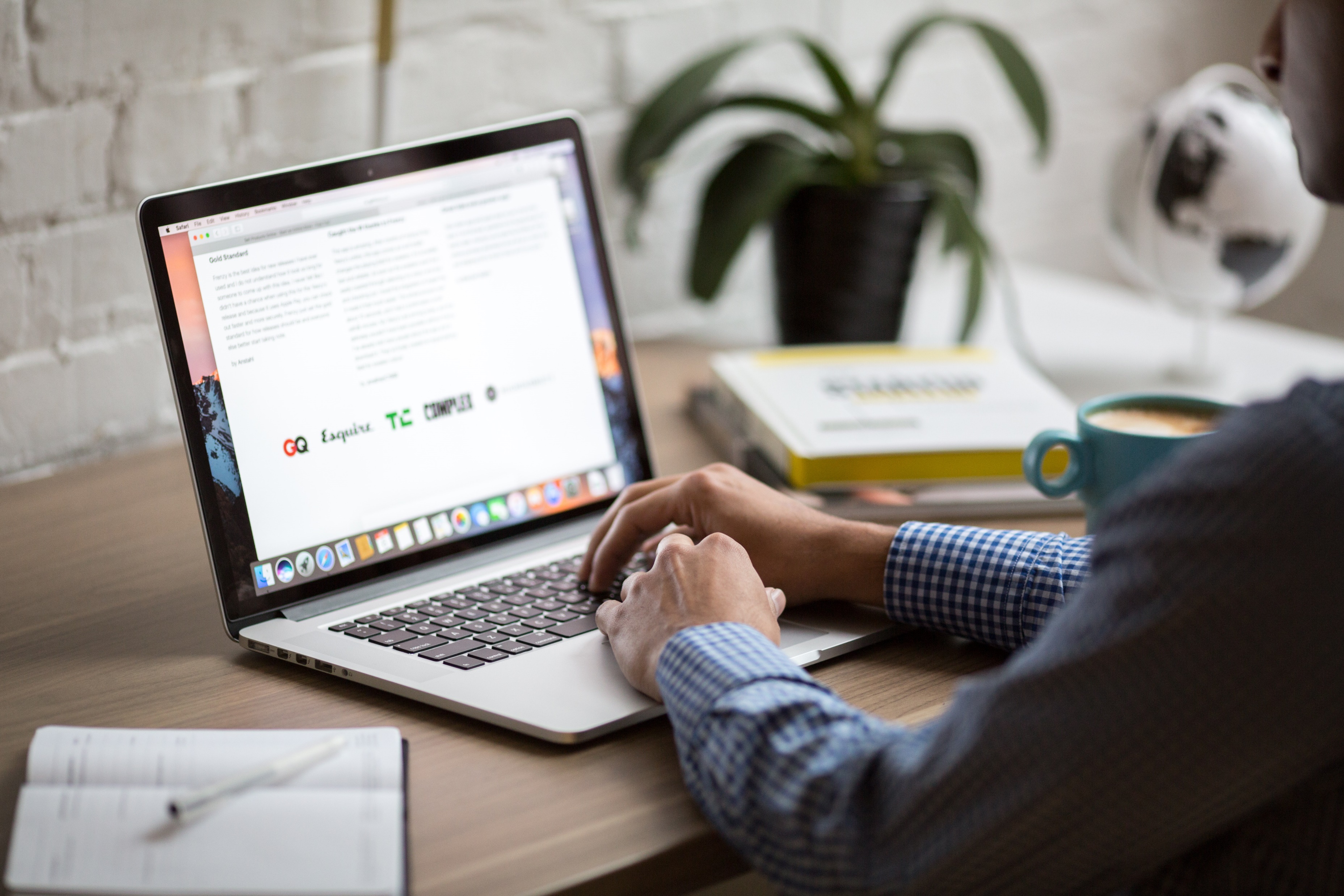 My Response....
“I’m not comfortable attending the meeting in-person because the room is too small to follow COVID precautions, but I’m happy to virtually join.”
This Photo by Unknown Author is licensed under CC BY
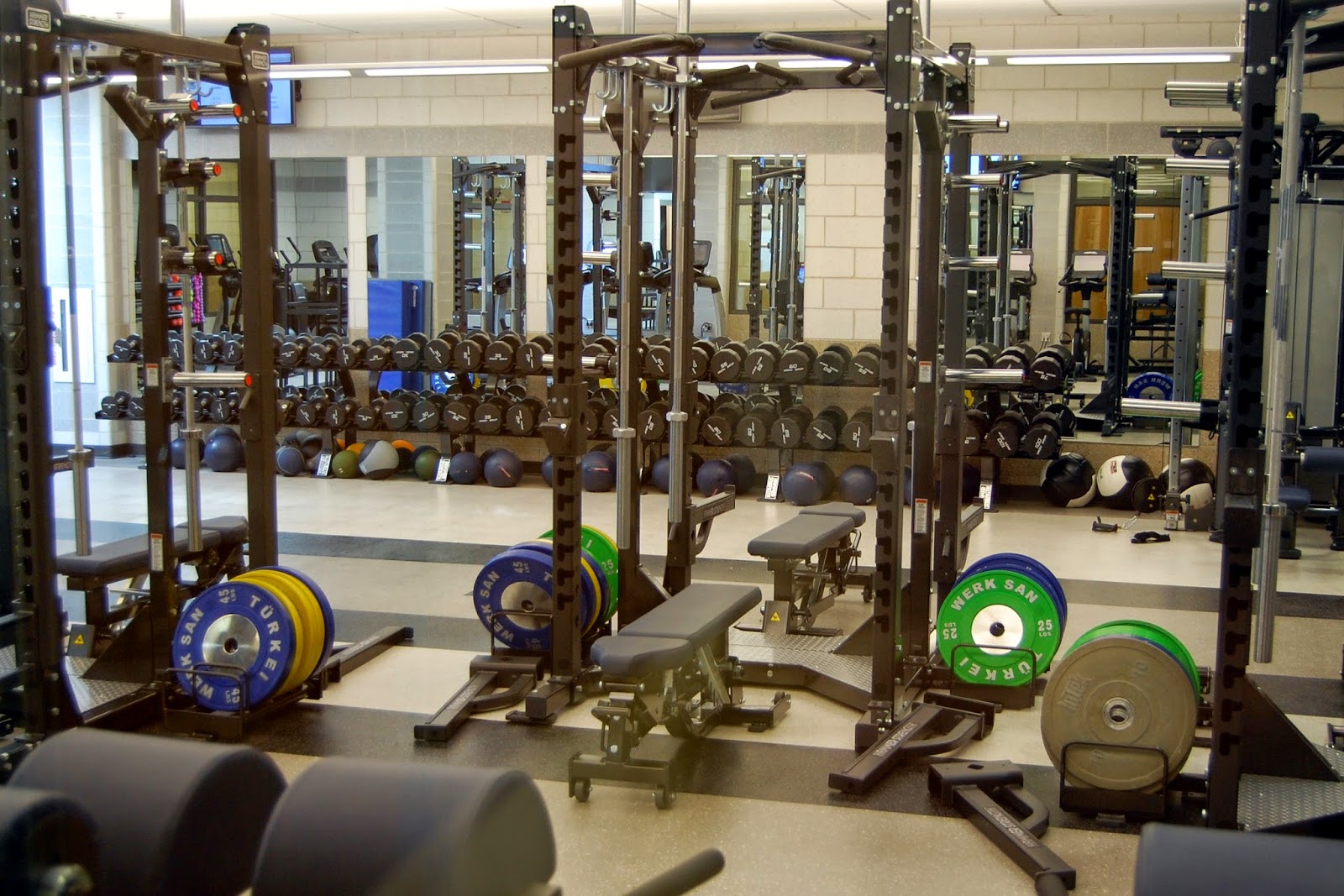 Scenario: Students in recreation are wearing their masks under their chins.What do you do?
This Photo by Unknown Author is licensed under CC BY-SA-NC
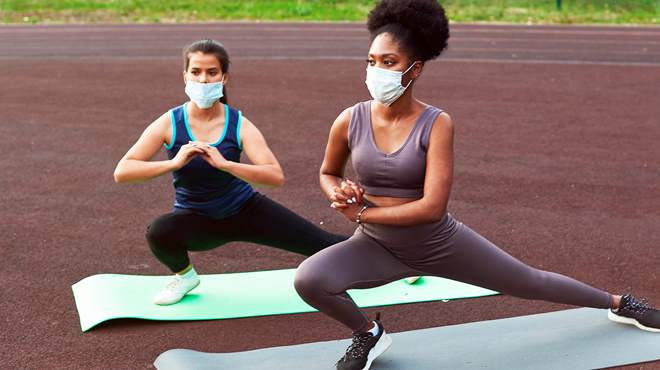 My response….
“I know wearing a mask while exercising can be uncomfortable, but it’s important to do in order to keep recreation and the center open. Please put your mask on.”
Scenario: You’re heating up lunch in a small break room and your coworker enters without a mask
This Photo by Unknown Author is licensed under CC BY-SA
Our response…
Keep your mask on and leave the room as quickly as you can. Talk with your supervisor about reiterating breakroom rules and posting on door (e.g., only one person in breakroom at time).
Scenario: You are highly concerned because center leadership repeatedly disregard COVID-19 precautions, and nothing seems to change…
Our Response
Scenario: You wake up with cold symptoms but haven’t had any high-risk exposures. What do you do?
This Photo by Unknown Author is licensed under CC BY-SA-NC
Our Response
Do not go to work!
Inform your supervisor that you’re having possible COVID-19 symptoms and seek advice/testing from your healthcare provider or community testing site. 
Low threshold for COVID-19 testing!
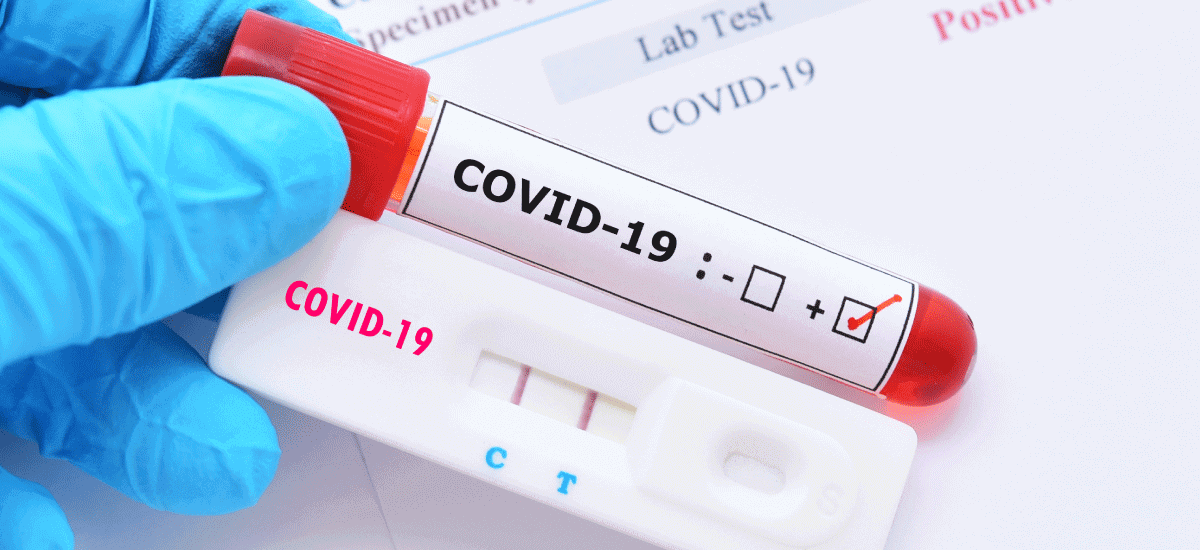 This Photo by Unknown Author is licensed under CC BY-NC-ND
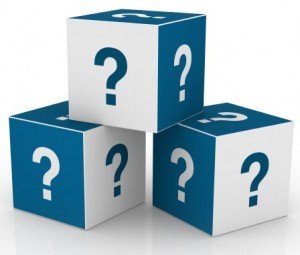 Questions
This Photo by Unknown Author is licensed under CC BY-NC